Capacity Building Workshop for Hungarian, Romanian and Polish experts and negotiators
WELCOME
Kinga ÖLLERER
Centre for Ecological Research (Hungary)
CBD Informal Advisory Group on Technical and Scientific Cooperation
https://coop4cbd.eu/training-corner
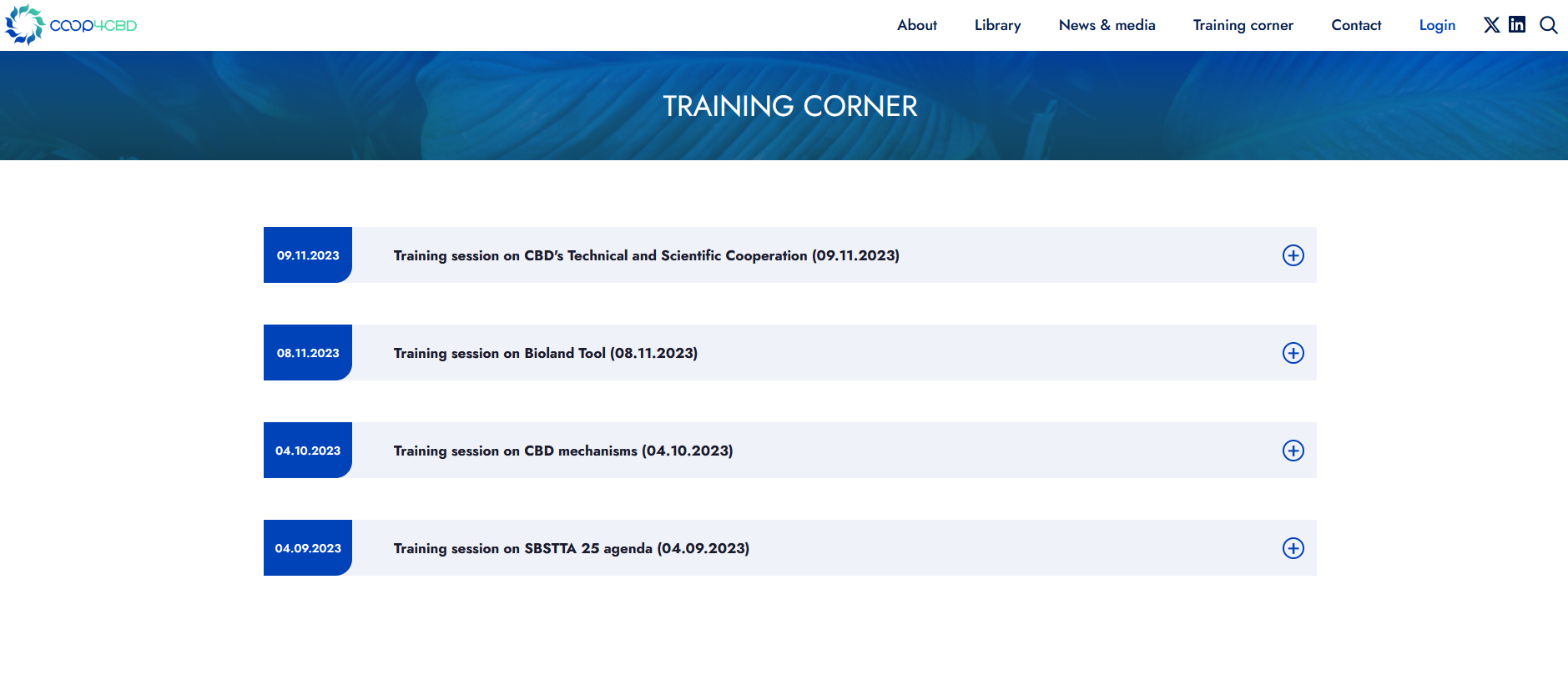 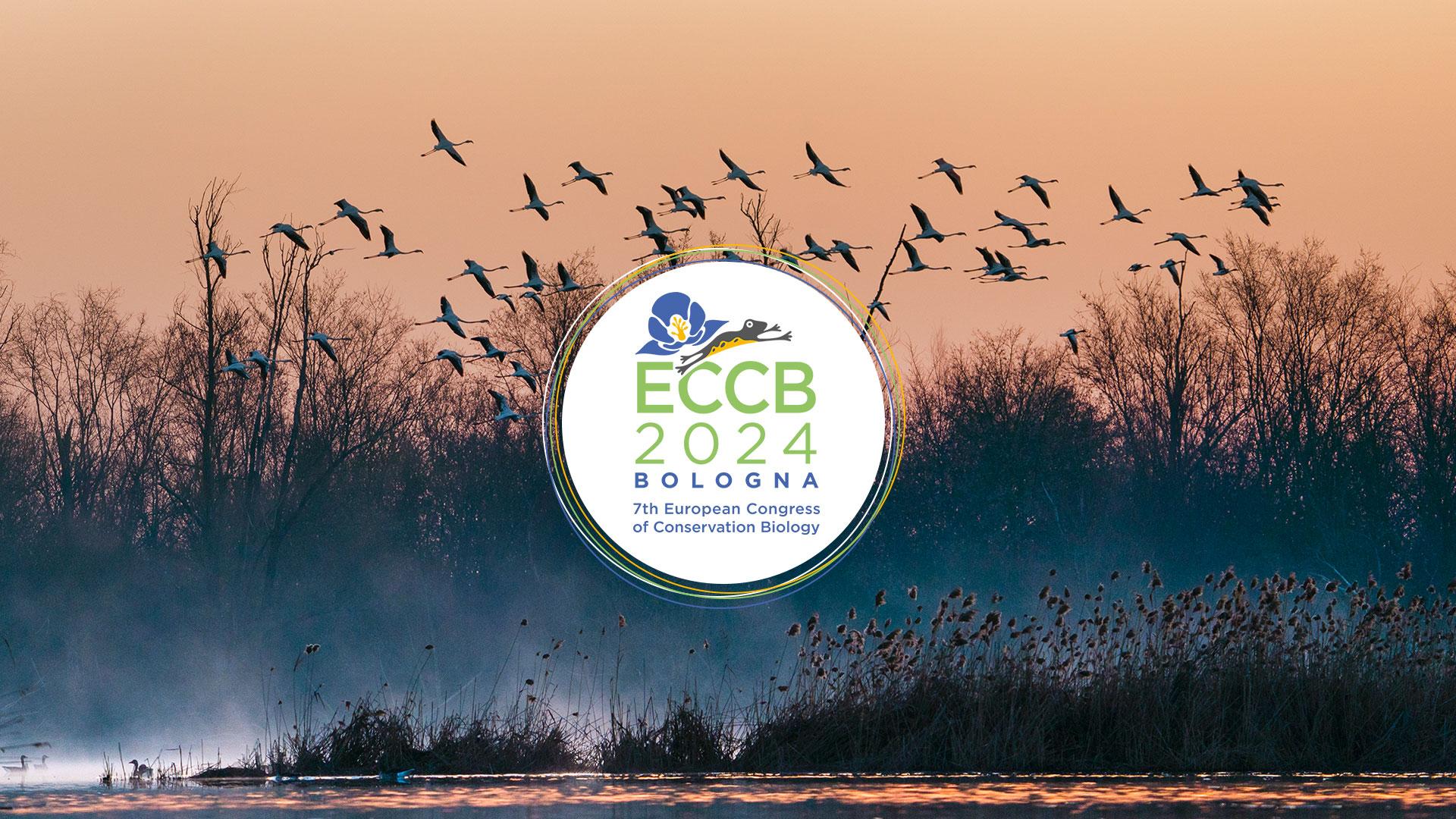 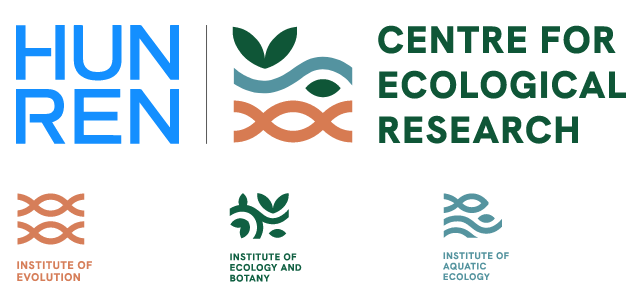 Promoting CBD activities in Central and Eastern Europe: challenges and the way forward

1.5 hour workshop

Claire Brown (UNEP–WCMC), Grégoire Dubois (EC–JRC)
Wishing everyone a successful workshop!
Kinga Öllerer
ollerer.kinga@ecolres.hukinga.ollerer@gmail.com
www.coop4cbd.eu
Follow CO-OP4CBD
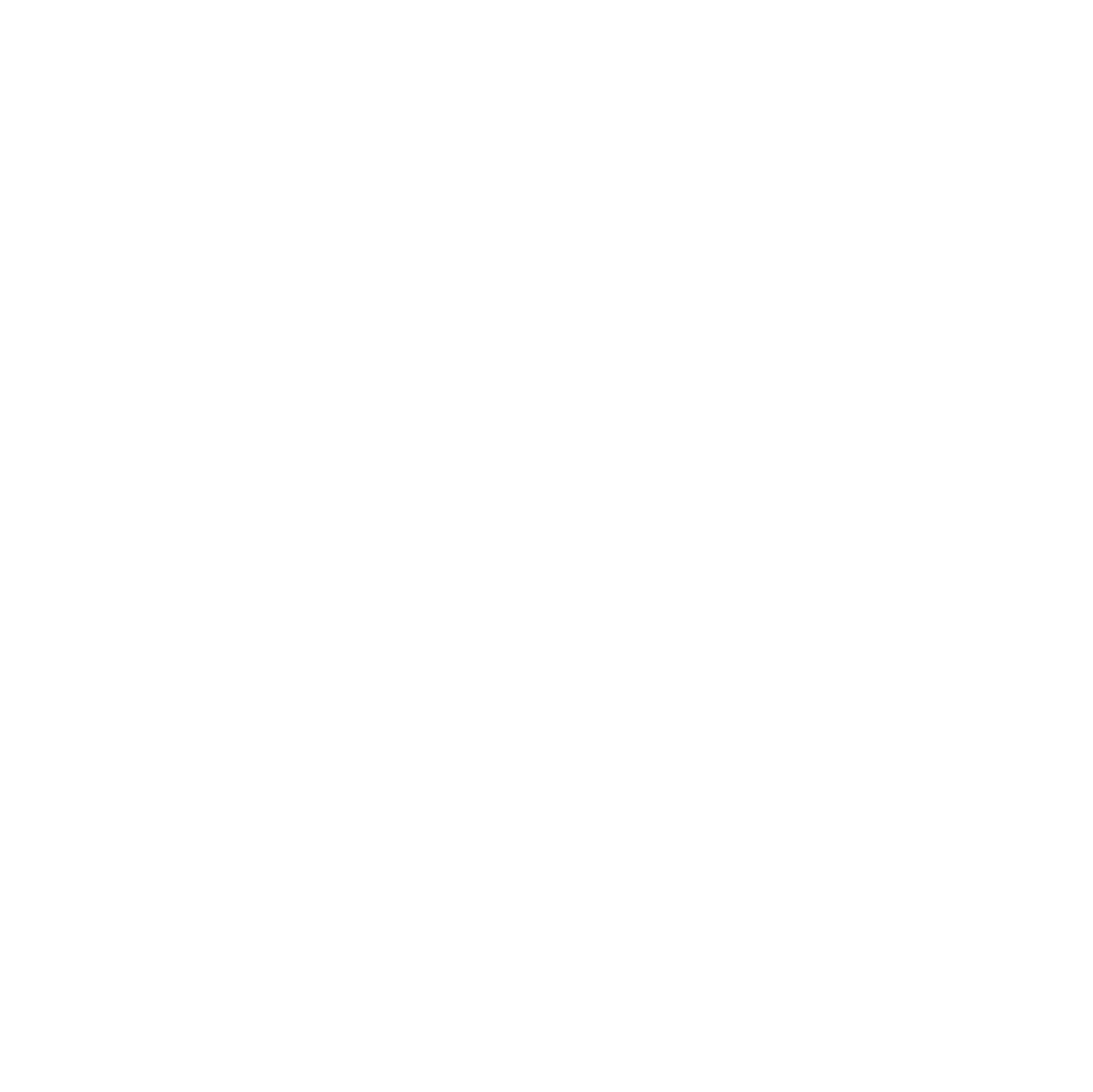 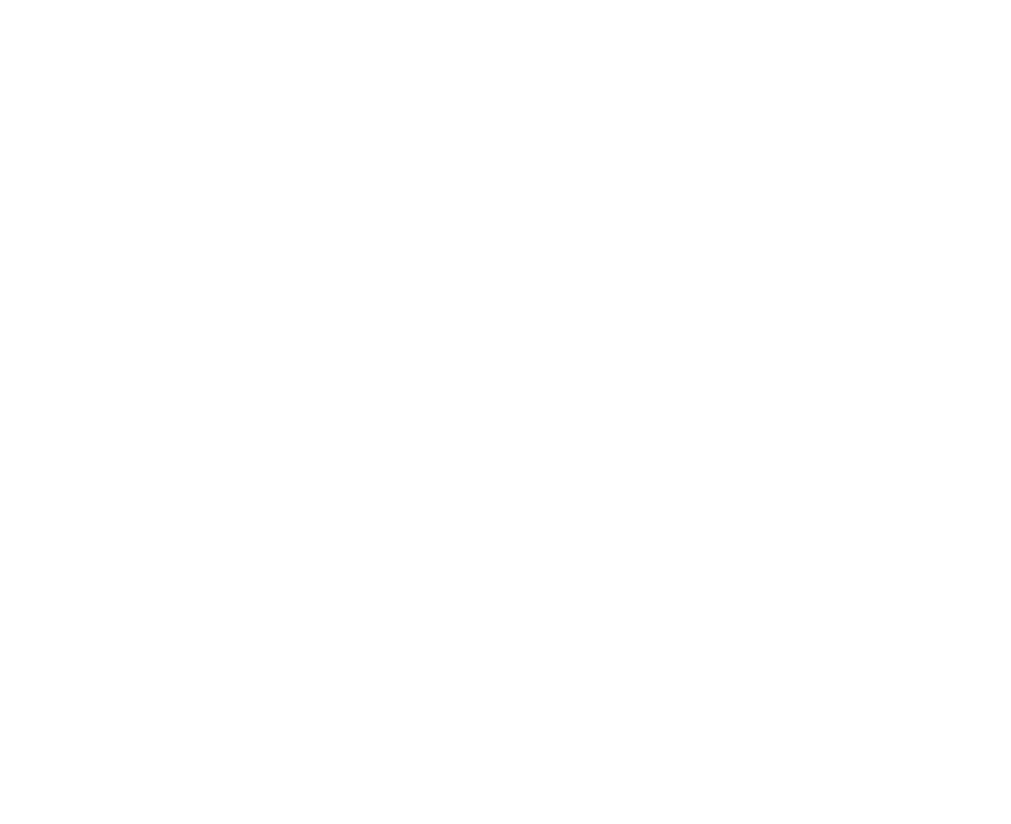